MATERI  I
FUNGSI
Preliminaries
REAL NUMBERS
A real number may be either rational or irrational; either algebraic or transcendental; and either positive, negative, or zero. Real numbers are used to measure continuous quantities. They may in theory be expressed by decimal representations that have an infinite sequence of digits to the right of the decimal point; these are often represented in the same form as 324.823122147… The ellipsis (three dots) indicate that there would still be more digits to come.
More formally, real numbers have the two basic properties of being an ordered field, and having the least upper bound property. The first says that real numbers comprise a field, with addition and multiplication as well as division by nonzero numbers, which can be totally ordered on a number line in a way compatible with addition and multiplication. The second says that if a nonempty set of real numbers has an upper bound, then it has a least upper bound. These two together define the real numbers completely in the context of the usual set theory, and allow its other properties to be deduced. For instance, we can prove from these properties that every polynomial of odd degree with real coefficients has a real root, and that if you add the square root of −1 to the real numbers, obtaining the complex numbers, the resulting field is algebraically closed.
Let R denote the set of all real numbers. Then:
The set R is a field, meaning that addition and multiplication are defined and have the usual properties. 
The field R is ordered, meaning that there is a total order ≥ such that, for all real numbers x, y and z: 
if x ≥ y then x + z ≥ y + z; 
if x ≥ 0 and y ≥ 0 then xy ≥ 0. 
The order is Dedekind-complete; that is, every non-empty subset S of R with an upper bound in R has a least upper bound (also called supremum) in R.
Equalities and inequalities
A common form of a linear equation in the two variables x and y is
 y = mx + b
where m and b designate constants. The origin of the name "linear" comes from the fact that the set of solutions of such an equation forms a straight line in the plane. In this particular equation, the constant m determines the slope or gradient of that line, and the constant term "b" determines the point at which the line crosses the y-axis, otherwise known as the y-intercept.
Since terms of linear equations cannot contain products of distinct or equal variables, nor any power (other than 1) or other function of a variable, equations involving terms such as xy, x2, y1/3, and sin(x) are nonlinear
Inequalities are governed by the following properties. Note that, for the transitivity, reversal, addition and subtraction, and multiplication and division properties, the property also holds if strict inequality signs (< and >) are replaced with their corresponding non-strict inequality sign (≤ and ≥).
The transitivity of inequalities states:
For any real numbers, a, b, c: 
If a > b and b > c; then a > c
If a < b and b < c; then a < c
If a > b and b = c; then a > c
If a < b and b = c; then a < c
Addition and subtraction
The properties that deal with addition and subtraction state:
For any real numbers, a, b, c: 
If a < b, then a + c < b + c and a − c < b − c
If a > b, then a + c > b + c and a − c > b − c
i.e., the real numbers are an ordered group
Multiplication and division
The properties that deal with multiplication and division state:
For any real numbers, a, b, and non-zero c 
If c is positive and a < b, then ac < bc and a/c < b/c
If c is negative and a < b, then ac > bc and a/c > b/c
Additive inverse
The properties for the additive inverse state:
For any real numbers a and b 
If a < b then −a > −b
If a > b then −a < −b
Multiplicative inverse
The properties for the multiplicative inverse state:
For any non-zero real numbers a and b that are both positive or both negative 
If a < b then 1/a > 1/b
If a > b then 1/a < 1/b
If either a or b is negative (but not both) then 
If a < b then 1/a < 1/b
If a > b then 1/a > 1/b
Graphs of Equations and Inequations
A graph is a visual representation of a function of one variable. Graphs are plotted with a horizontal and vertical axis, so that values of x are on the horizontal axis and values of y are on the vertical axis.
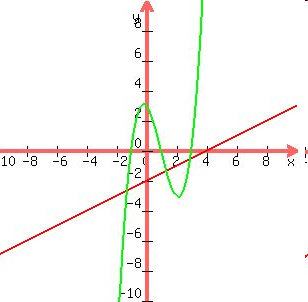 Trigonometric Functions and the graphs
Here is the graph of y = sin x:
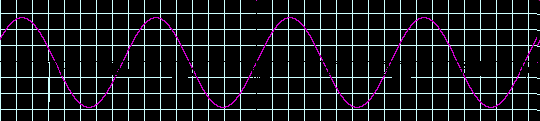 The period of a function
When the values of a function regularly repeat themselves, we say that the function is periodic.  The values of  sin θ  regularly repeat themselves
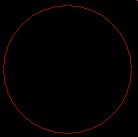 every 2π units.  Hence, sin θ is periodic.  Its period is 2π.